Deep Learning: Propelling Recent Rapid Advances in AI
Li Deng 
Deep Learning Technology Center (DLTC)
Microsoft Research
Redmond, WA. USA
Plenary at IEEE-GlobalSIP, December 16, 2015
Thanks go to many colleagues at DLTC/MSR, collaborating universities, 
and at Microsoft’s engineering groups
Newest Update on AI, ML, & DL
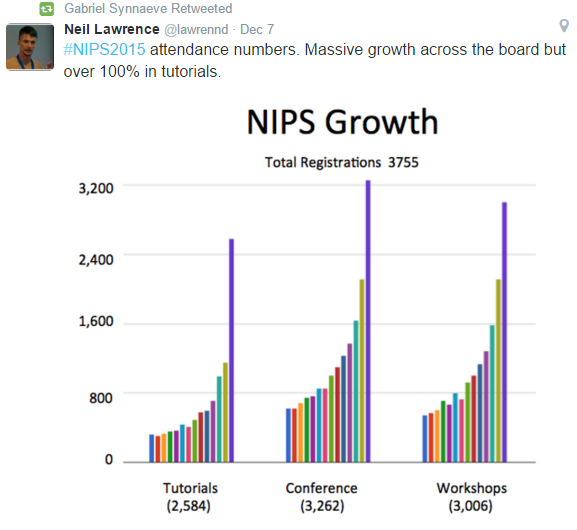 Dec 7-12, 2015
2013
2009
2
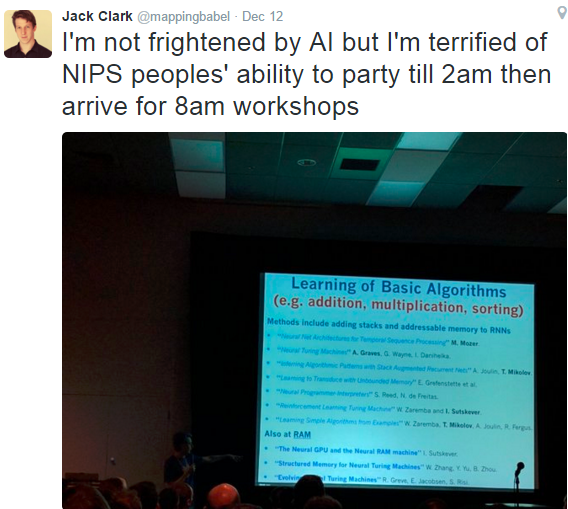 “… (NIPS) 2015 conference this week in Montreal. It was an incredible experience, like drinking from a firehose of information. …”  (single track; posters 7pm-midnight)
3
What Is It?
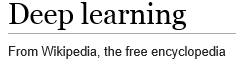 Deep learning (deep machine learning, or deep structured learning, or hierarchical learning, or sometimes DL) is a branch of machine learning based on a set of algorithms that attempt to model high-level abstractions in data by using model architectures, with complex structures or otherwise, composed of multiple non-linear transformations.[1](p198)[2][3][4]
4
5
(Slide from Bengio, 2015)
More Recent Media Reports (2015)
6
More Recent Media Hype
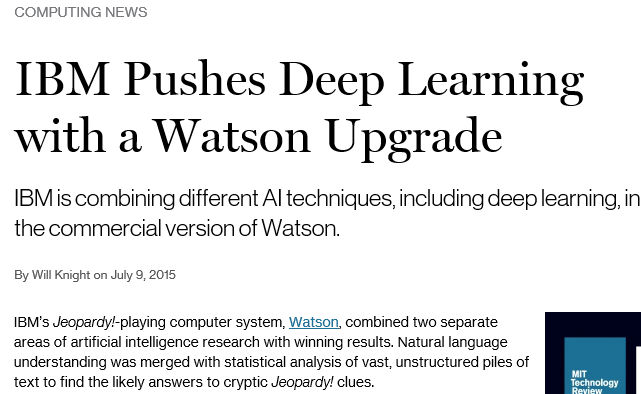 7
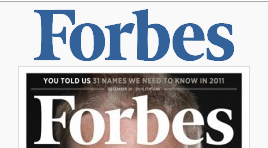 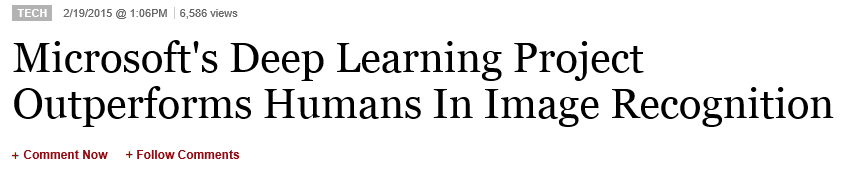 8
OpenAI (http://abcnews.go.com/Technology/profit-prevent-robot-apocalypse/story?id=35757070
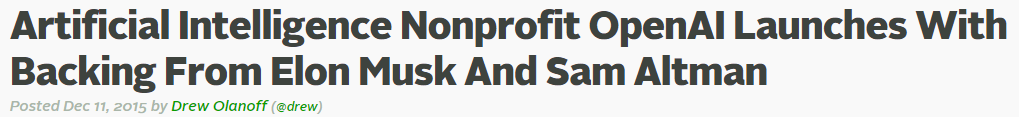 Announced Dec 11/12, 2015
Final days of NIPS
Research Director Ilya 
Gave final talk at NIPS WS
10 employees at NIPS
All in deep learning
~$1B; open IP, open pub.
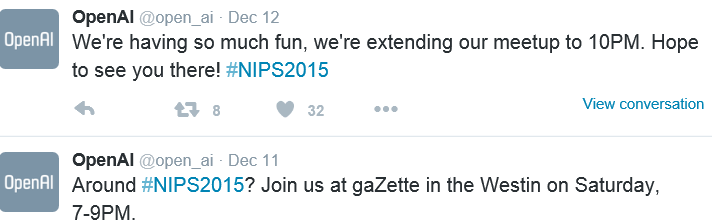 9
In Academic World
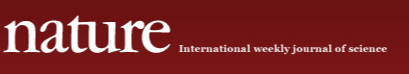 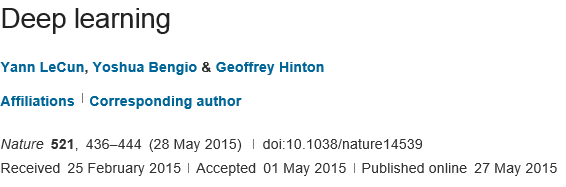 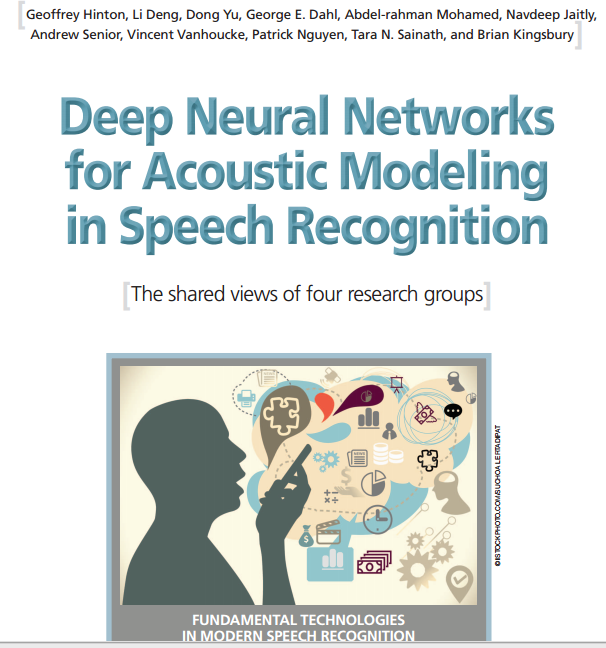 “This joint paper from the major speech recognition laboratories was the first major industrial application of deep learning.”
10
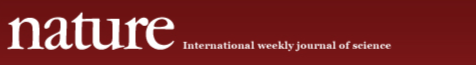 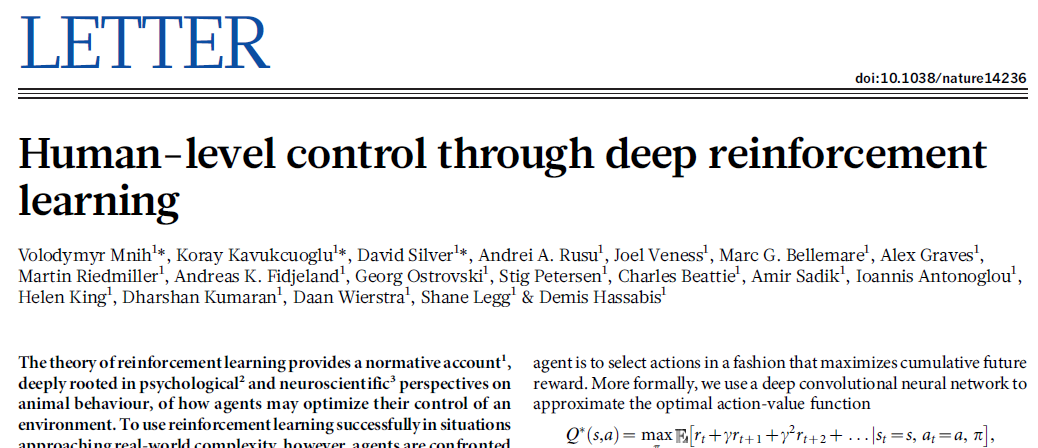 11
Outline
Deep learning rising in industry:
    Speech recognition & translation (2010+)
Deep image recognition & computer vision (2012+)
Deep language processing; example applications (2014+)
Key Issues and Future of Deep Learning
12
The Rise of Deep Learning in Industry

--- Started with Deep Speech Recognition (since 2010)

& a successful application example: Microsoft Skype Translator
13
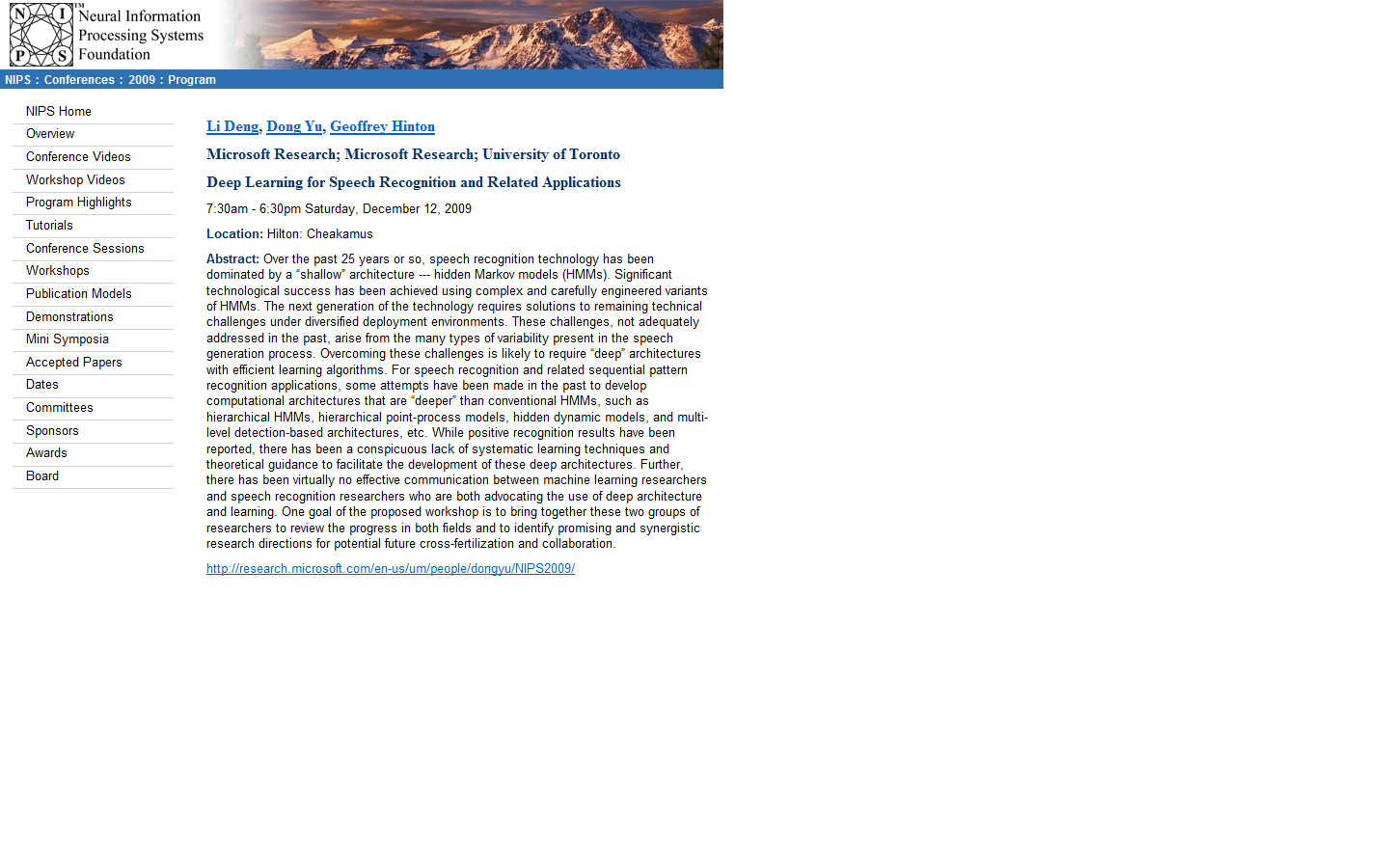 14
[Speaker Notes: Long story how we three got into organizing this WS; Waterloo; NIPS 2008]
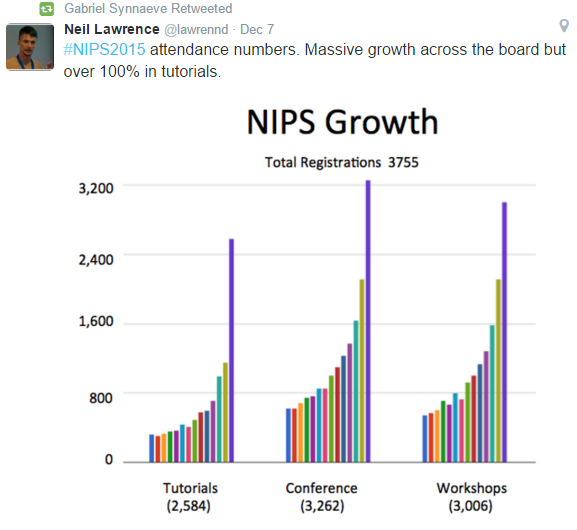 2015
2009
15
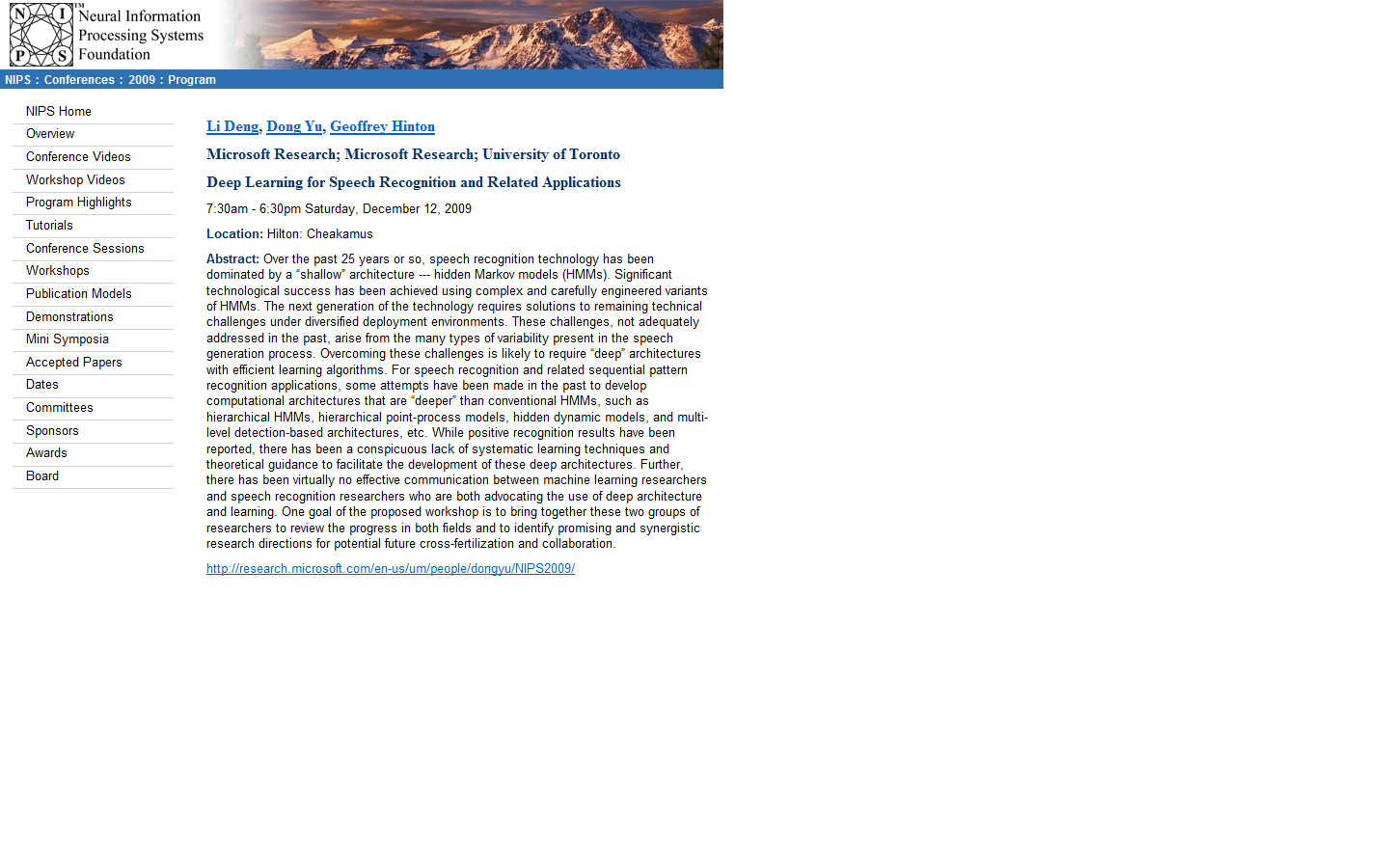 Invitee 1: give me one week to decide …,… 
Not worth my time to fly to Vancouver for this…
16
[Speaker Notes: Several in the audience attended and gave invited talks at workshop (“deep speech recognition” is born; inroad of Deep learning into ASR)

In planning this workshop, GH and I were looking at who to invite.

Remember a very well-known person (nameless now) in all NN, deep generative model, and ASR, declined (something like “give me one week to think whether it is worth my time to travel to Whistler”); one week later, answer is “no”. Other invitees who declined --- “crazy idea of using waveform for ASR, like using photons for image recognition” (now we have a good paper at Interspeech-2014, Hermann Ney’s group, on this “crazy idea”)]
The Universal 
Translator …
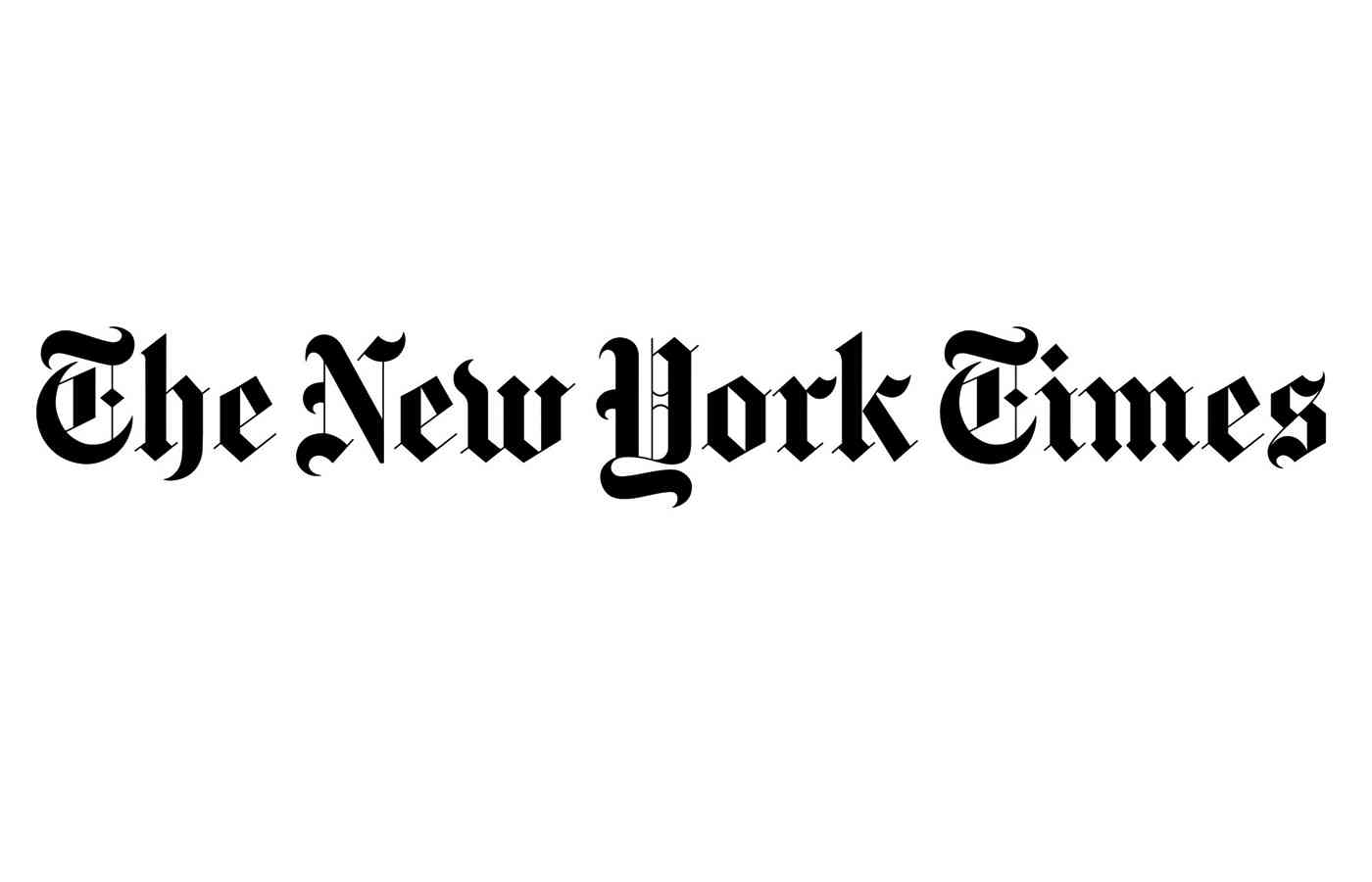 comes true!
Scientists See Promise in Deep-Learning Programs
John Markoff
November 23, 2012
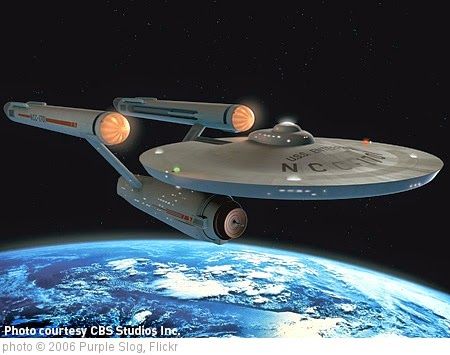 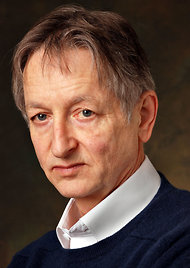 Tianjin, China, October, 25, 2012
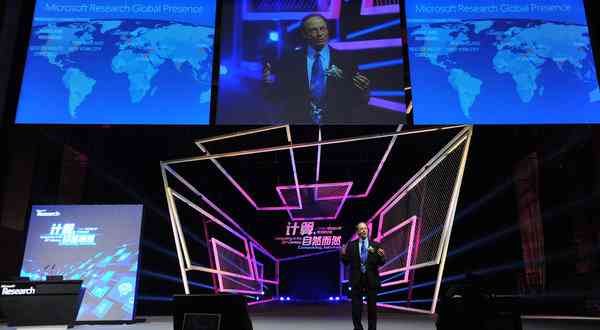 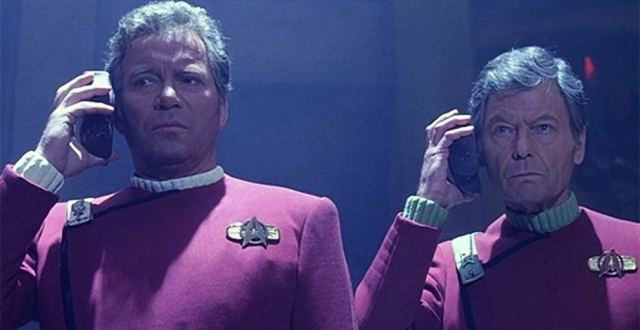 Deep learning 
technology enabled 
speech-to-speech 
translation
A voice recognition program translated a speech given by 
Richard F. Rashid, Microsoft’s top scientist, into Mandarin Chinese.
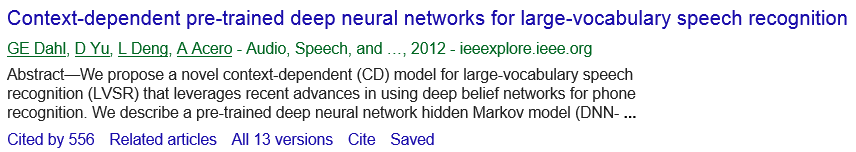 IEEE Trans. Audio. Speech, and Language Processing. 2012
CD-DNN-HMM invented at MSR, 2010
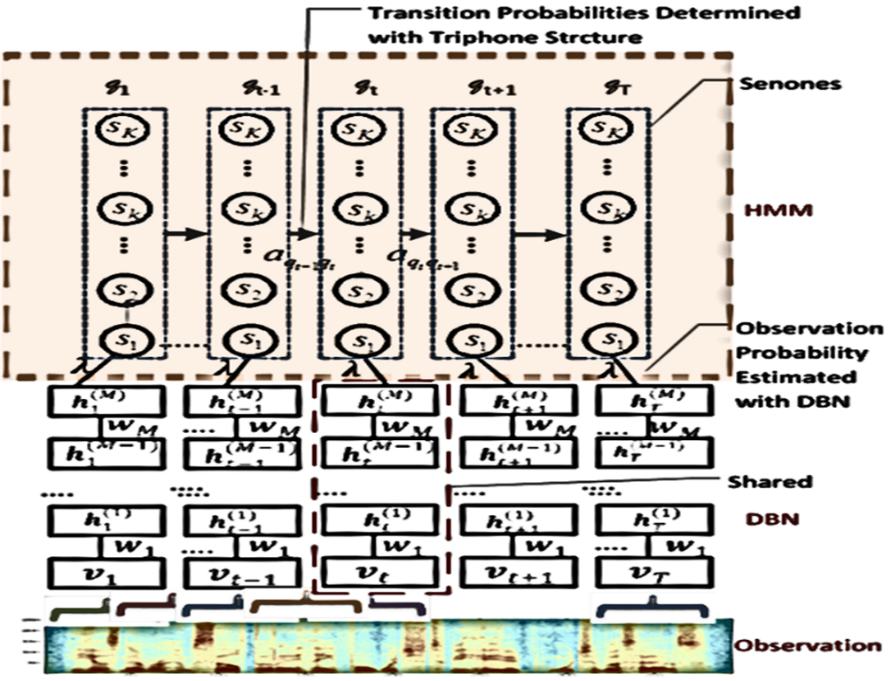 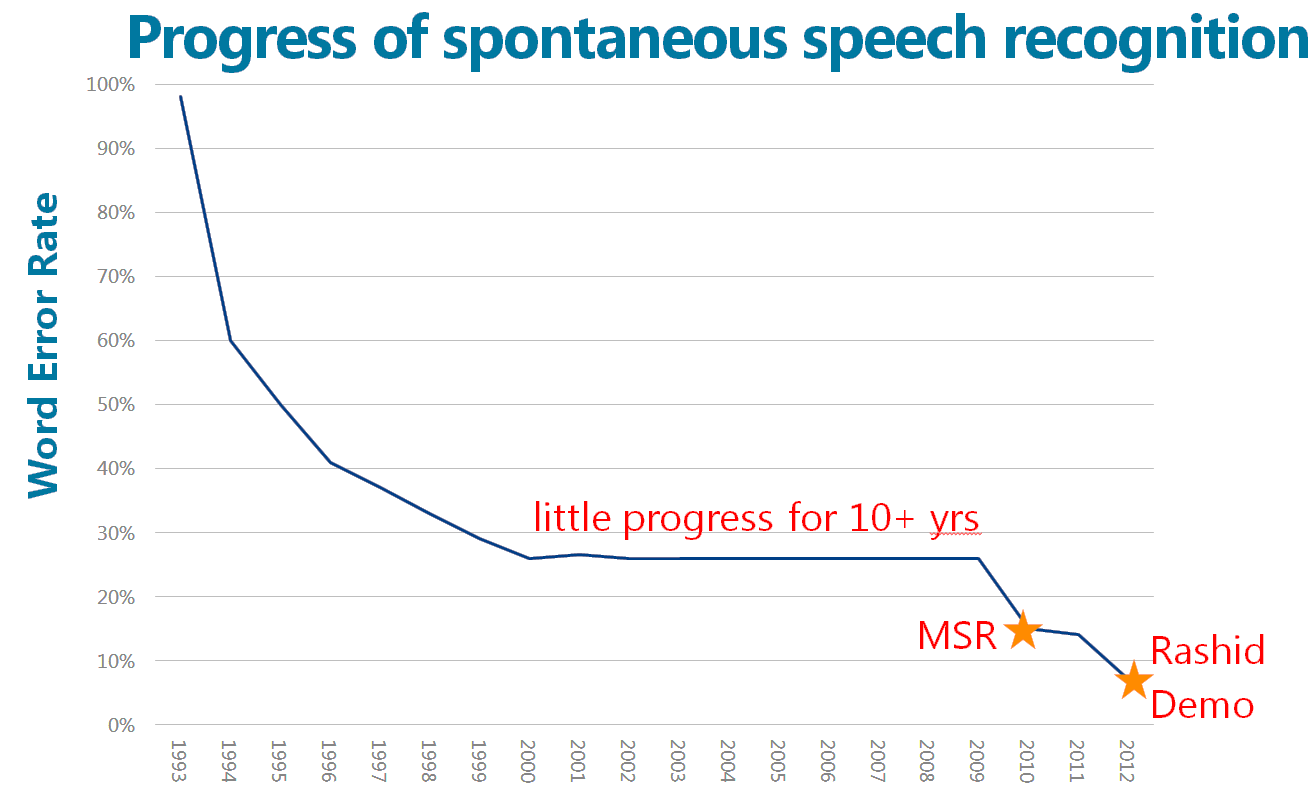 Slide from Yoshua Bengio, 2015
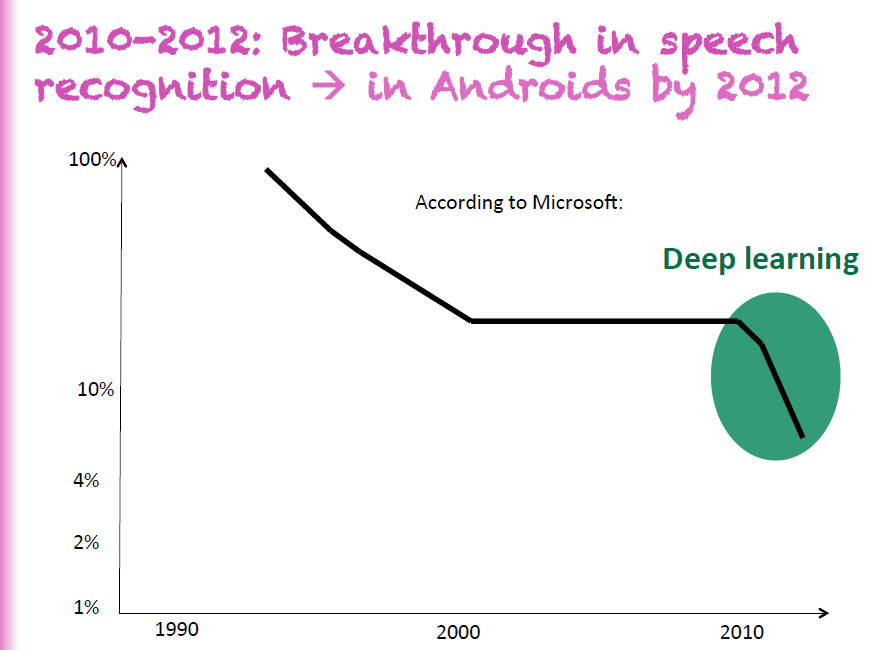 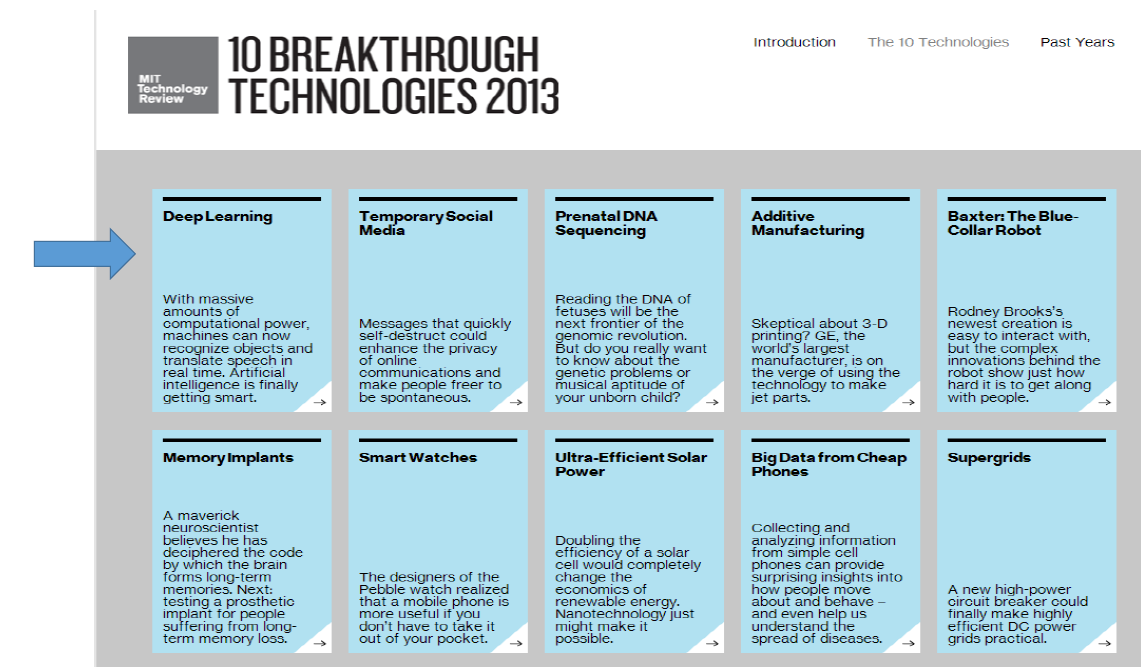 Across-the-Board Deployment of DNN in Speech Industry
                                      (+ university labs & DARPA programs)
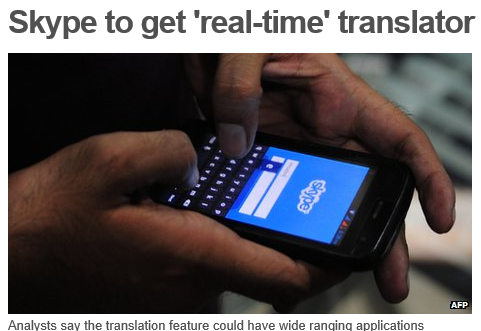 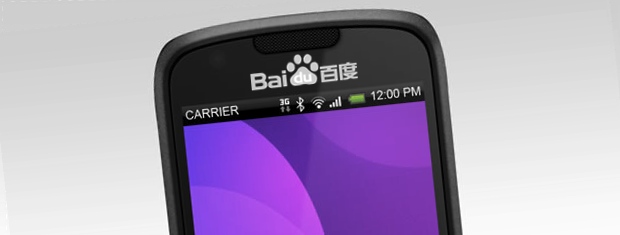 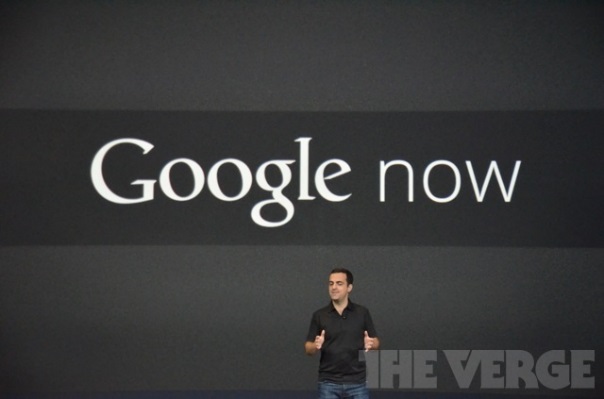 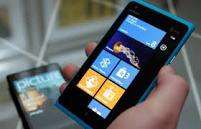 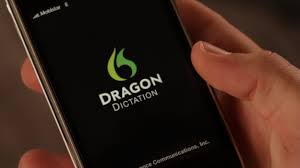 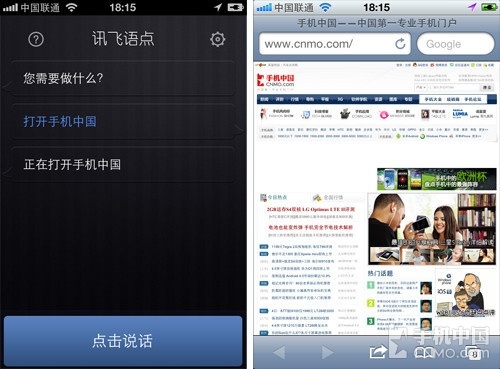 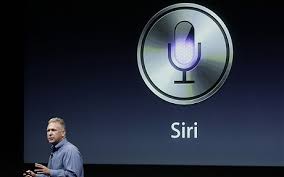 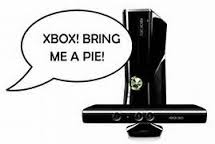 21
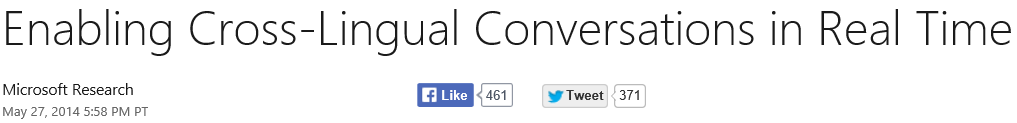 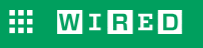 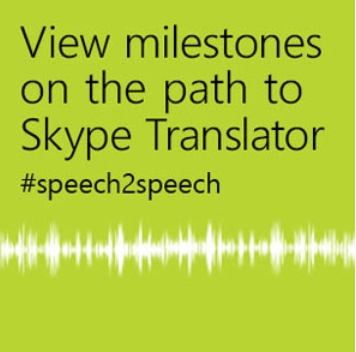 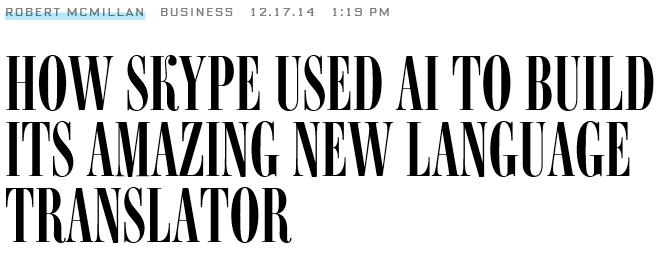 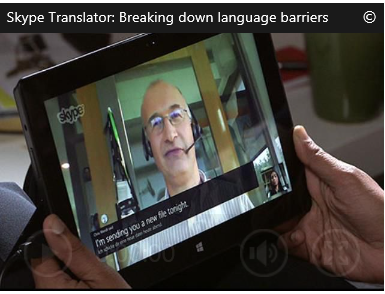 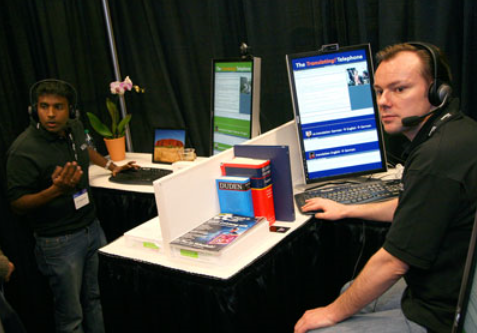 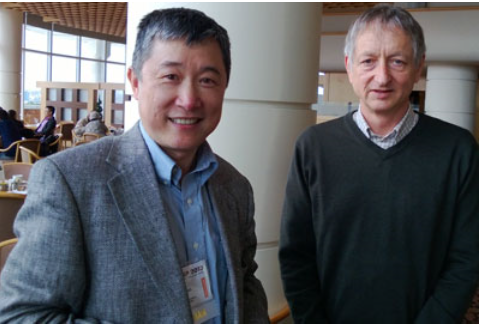 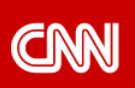 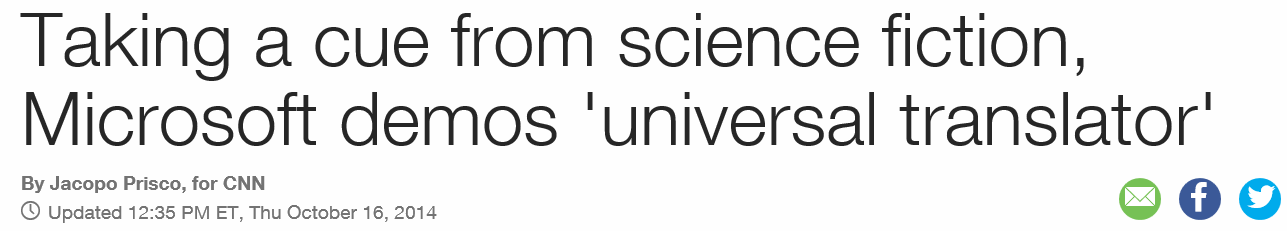 Deep Learning also Shattered the Entire Field of 
Image Recognition and Computer Vision 
(since 2012)
23
ImageNet Competition
Krizhevsky et al., “ImageNet Classification with Deep Convolutional Neural Networks.” NIPS, Dec. 2012
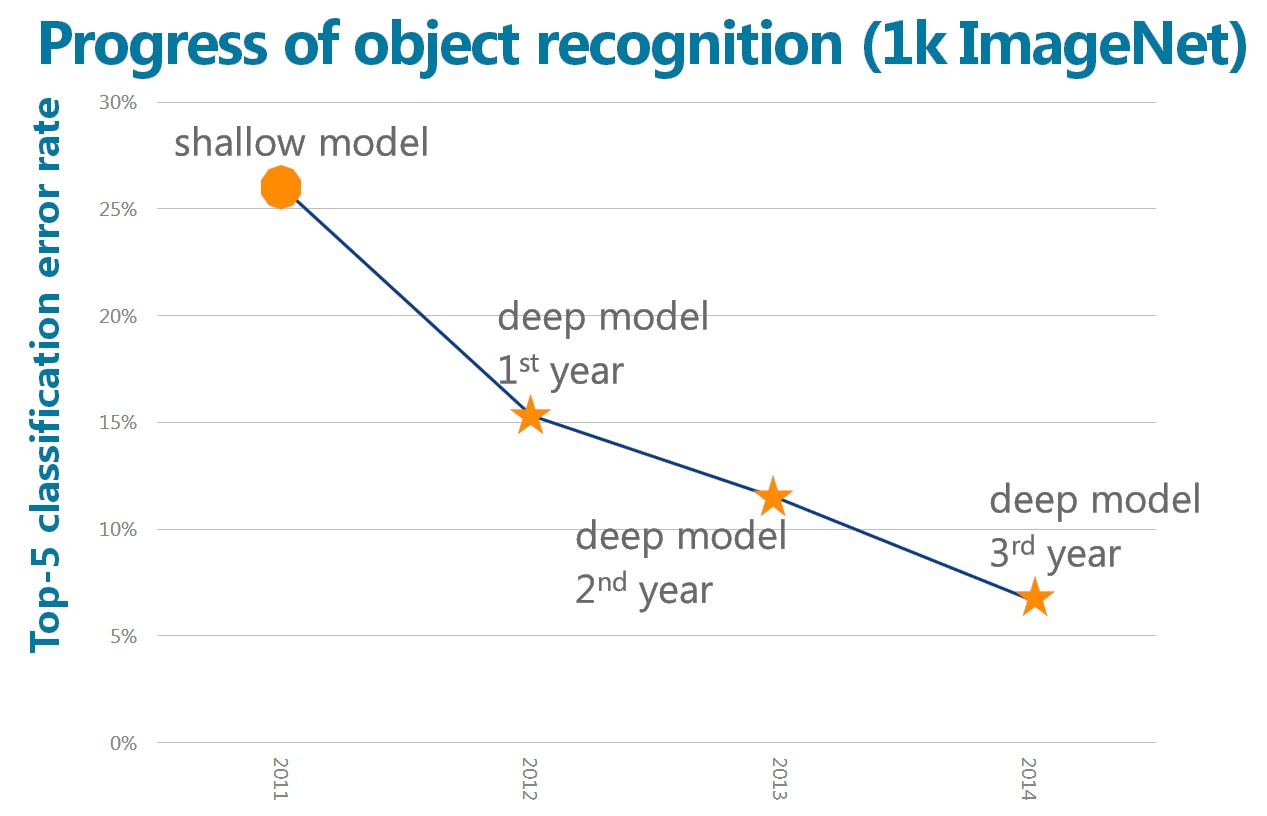 GoogLeNet 6.67%
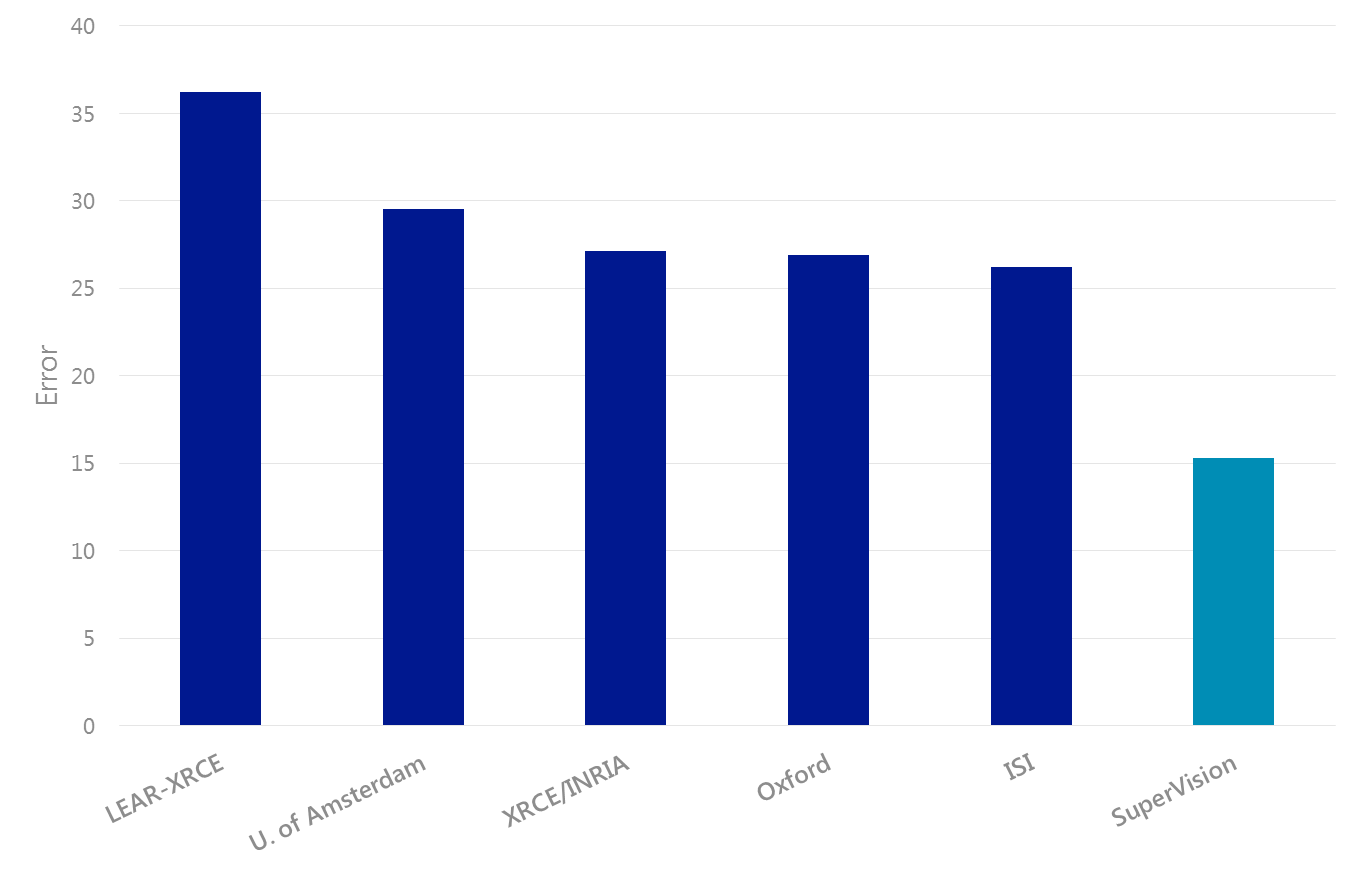 Presented @ NIPS 2012
4.94%
3.57%
2012 - 2015
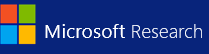 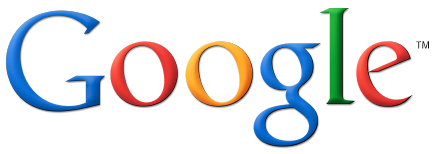 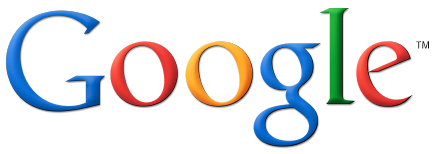 Deep CNN 
Univ. Toronto team
Top-5 classification error rate
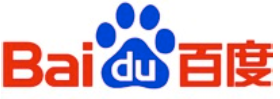 ?
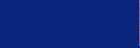 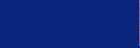 ImageNet Competition
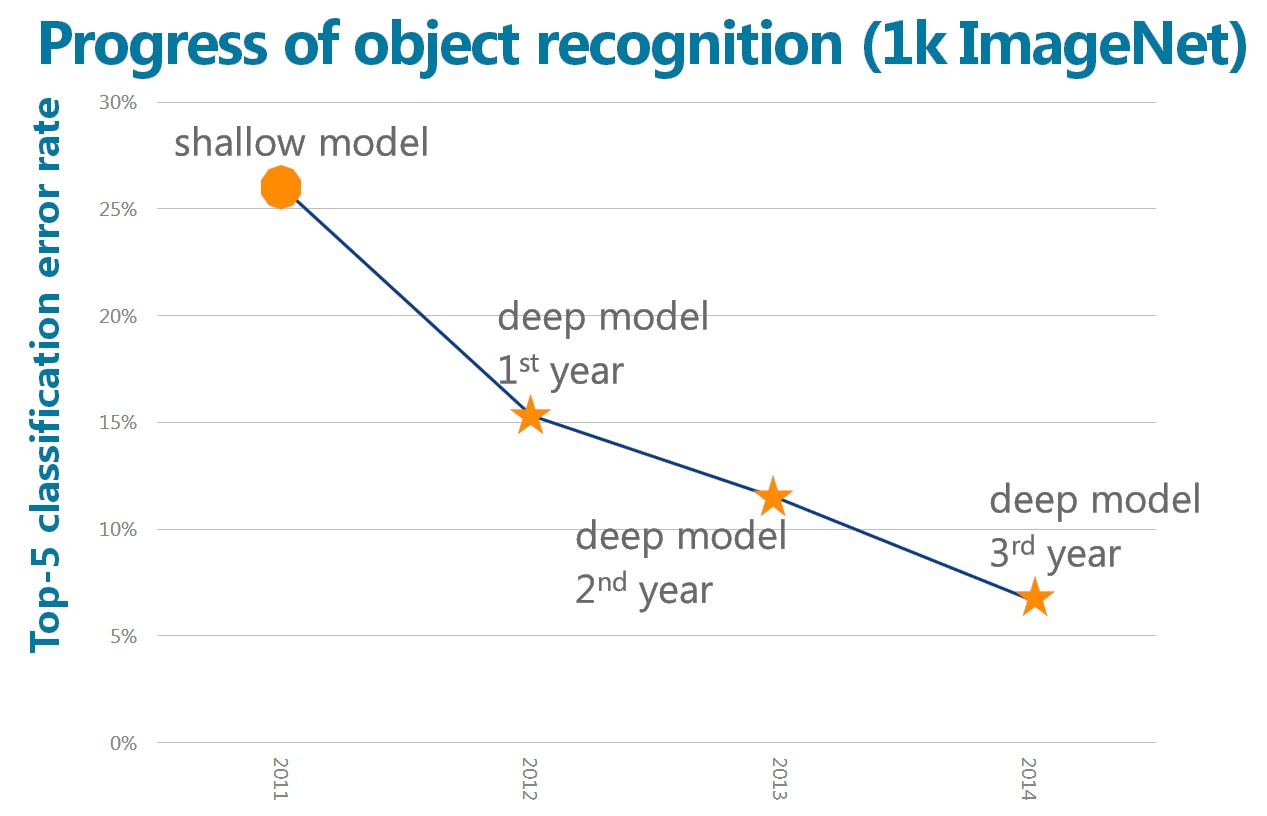 4th year
Announced
Dec.2015
3.581%
3.567%
2012 - 2015
very deep: 152 layers
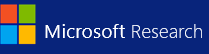 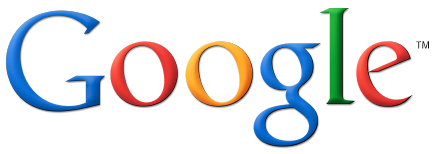 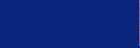 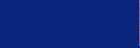 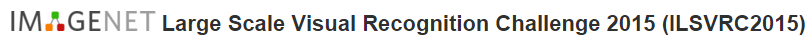 http://image-net.org/challenges/LSVRC/2015/results
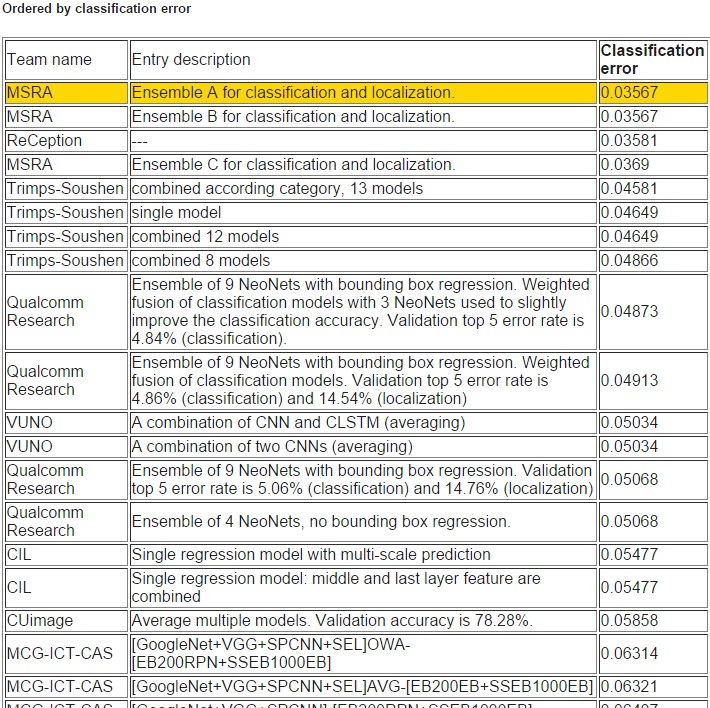 26
Deep Language Processing with Semantic Modeling 

--- A revolution undergoing (Google, Microsoft, FB, Baidu…OpenAI?)
--- Rapid progress over past 2 years
--- Some selected Applications next
27
Deep Structured Semantic Model (DSSM)
Build word/phrase, or sentence-level semantic vector representation
Trained by a similarity-driven objective
projecting semantically similar phrases to vectors close to each other
projecting semantically different phrases to vectors far apart
DSSM for learning semantic embedding
Initialization:
Neural networks are initialized with random weights
Semantic vector
d=300
d=300
d=300
W4
d=500
d=500
d=500
W3
Letter-trigram embedding matrix
d=500
d=500
d=500
W2
Letter-trigram encoding
matrix (fixed)
dim = 50K
dim = 50K
dim = 50K
W1
Bag-of-words vector
dim = 100M
dim = 100M
dim = 100M
s: “racing  car”
Input word/phrase
t+: “formula one”
t -: “racing to me”
DSSM for learning semantic embedding
Training:
Compute Cosine similarity between semantic vectors
Compute 
gradients
Semantic vector
d=300
d=300
d=300
W4
d=500
d=500
d=500
W3
Letter-trigram embedding matrix
d=500
d=500
d=500
W2
Letter-trigram encoding
matrix (fixed)
dim = 50K
dim = 50K
dim = 50K
W1
Bag-of-words vector
dim = 100M
dim = 100M
dim = 100M
s: “racing  car”
Input word/phrase
t+: “formula one”
t -: “racing to me”
DSSM for learning semantic embedding
Runtime:
similar
apart
Semantic vector
d=300
d=300
d=300
Wt,4
Wt,4
Ws,4
d=500
d=500
d=500
Wt,3
Wt,3
Ws,3
Letter-trigram embedding matrix
d=500
d=500
d=500
Wt,2
Wt,2
Ws,2
Letter-trigram encoding
matrix (fixed)
dim = 50K
dim = 50K
dim = 50K
Wt,1
Wt,1
Ws,1
Bag-of-words vector
dim = 100M
dim = 100M
dim = 100M
s: “racing  car”
Input word/phrase
t1: “formula one”
t2: “racing to me”
Many applications of DSSM (many low-hanging fruits):Learning semantic similarity between X and Y
32
Automatic image captioning (MSR system)
street
signs
light
under
on
pole
Detector Models,
 Deep Neural Net Features, …
red
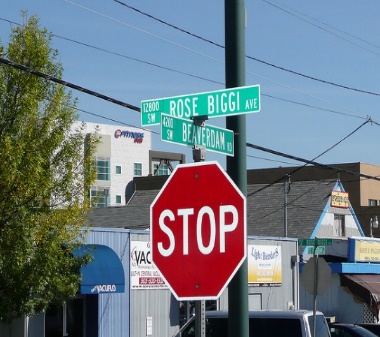 stop
building
sign
Computer Vision 
System
traffic
bus
city
Language Model
Caption Generation System
a red stop sign sitting under a traffic light on a city street
a stop sign at an intersection on a street
a stop sign with two street signs on a pole on a sidewalk
a stop sign at an intersection on a city street
…
a stop sign
a red traffic light
a stop sign at an intersection on a city street
DSSM Model
Semantic Ranking System
Fang, Gupta, Iandola, Srivastava, Deng, Dollar, Gao, He, Mitchell, Platt, Zitnick, Zweig, “From captions to visual concepts and back,” accepted to appear in CVPR, 2015; in arXiv 2014
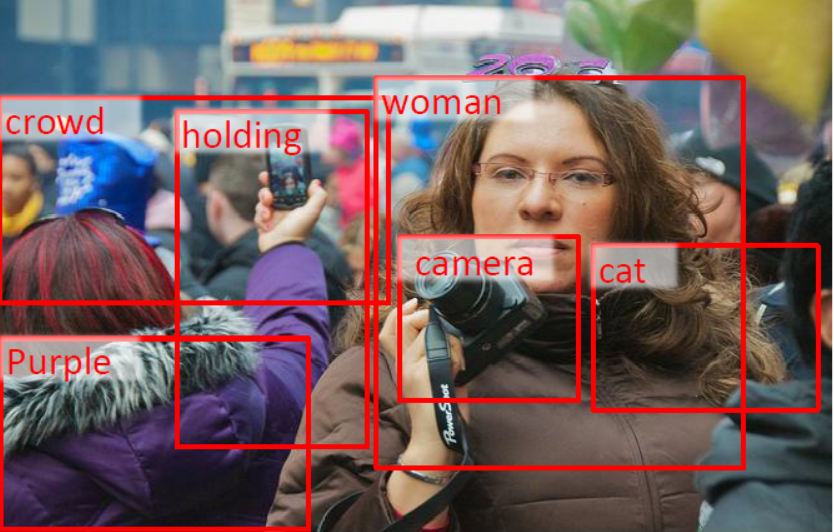 Microsoft System (MSR):
Use of DSSM for Global Semantic Matching
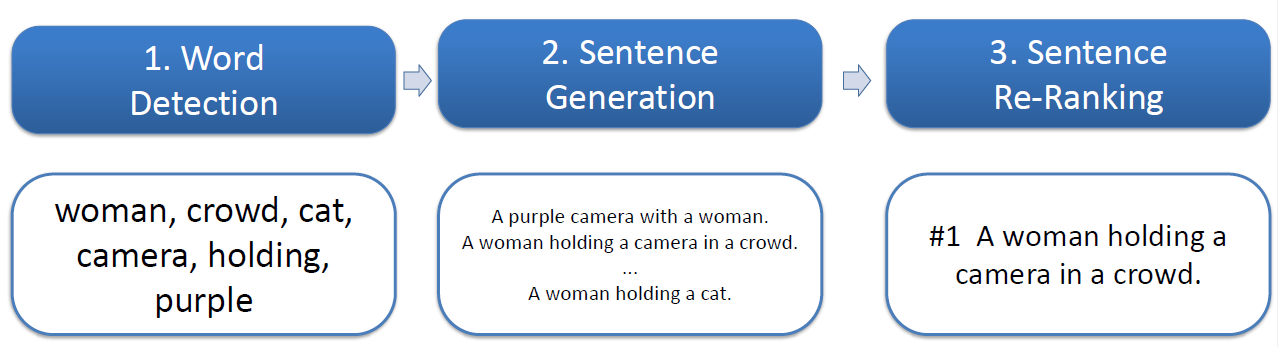 34
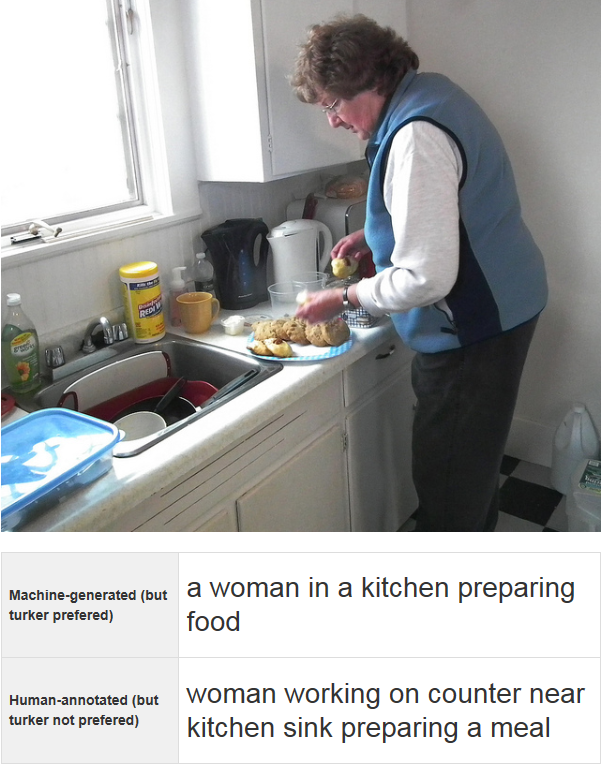 A

B
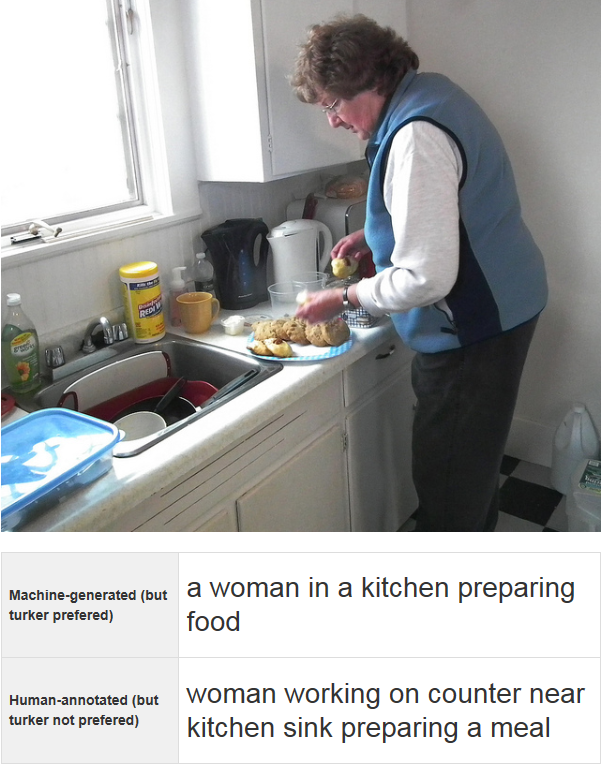 Machine:

Human:
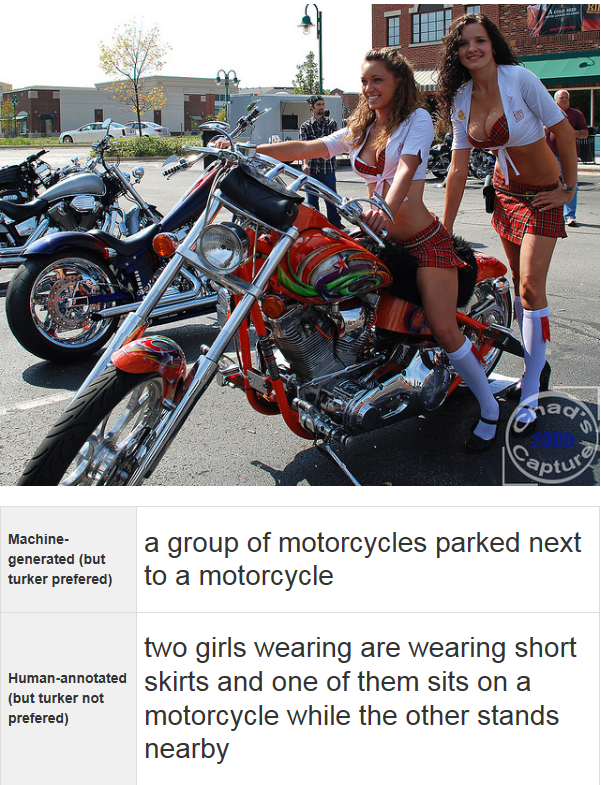 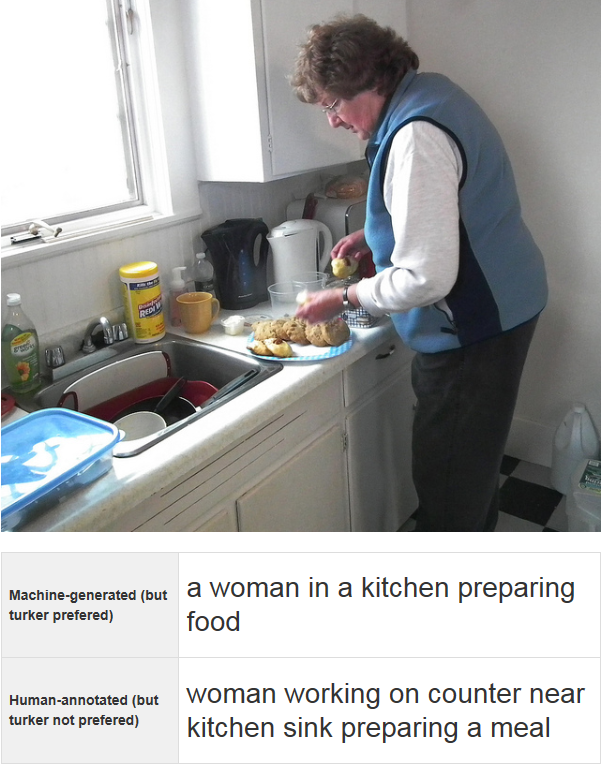 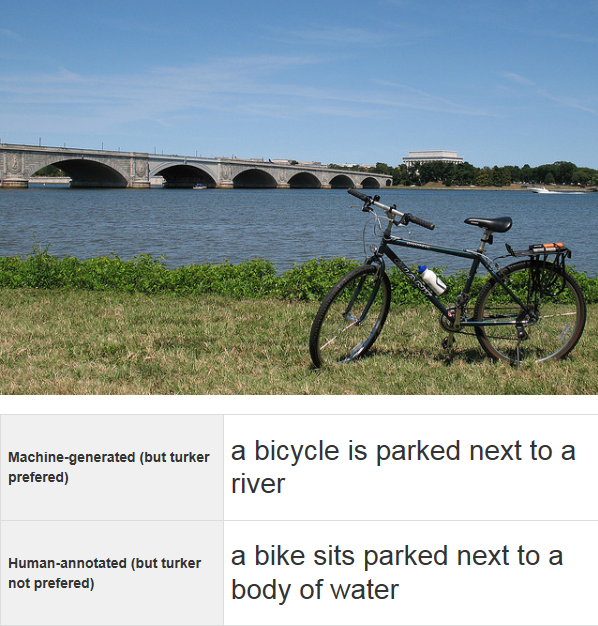 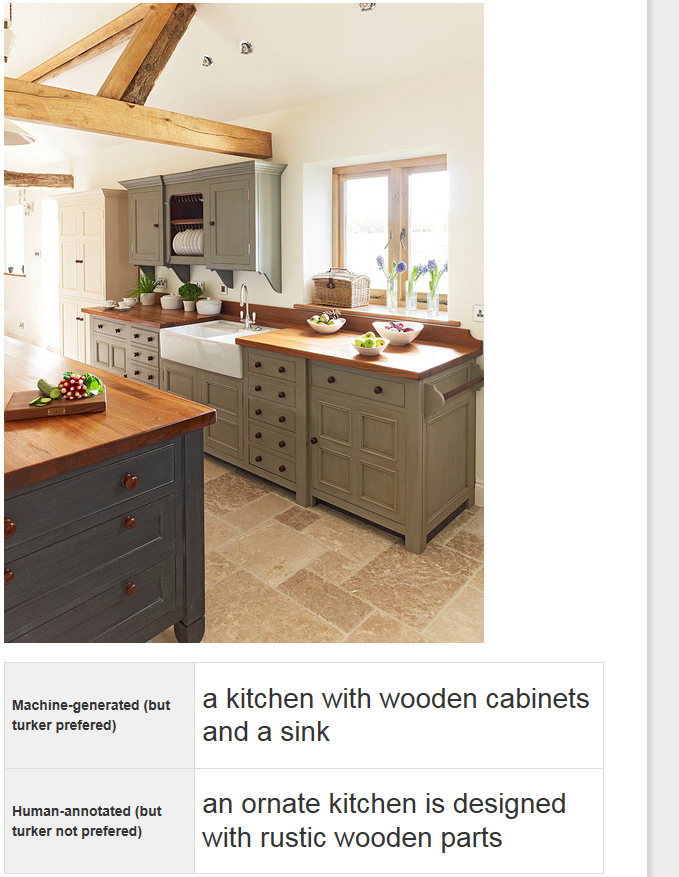 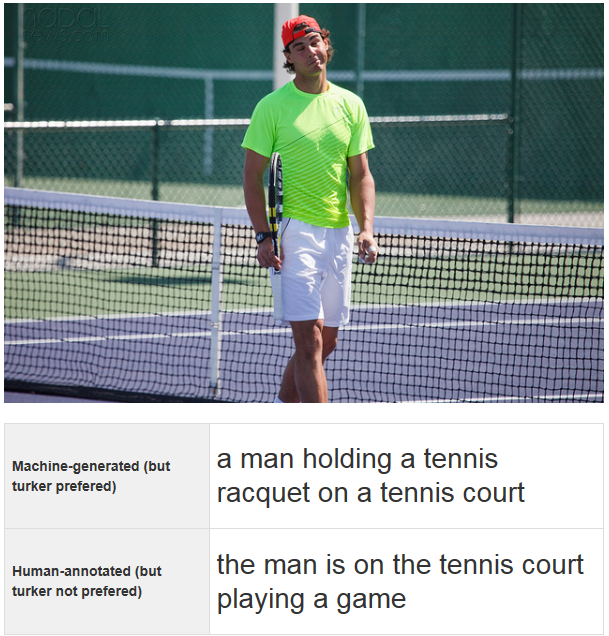 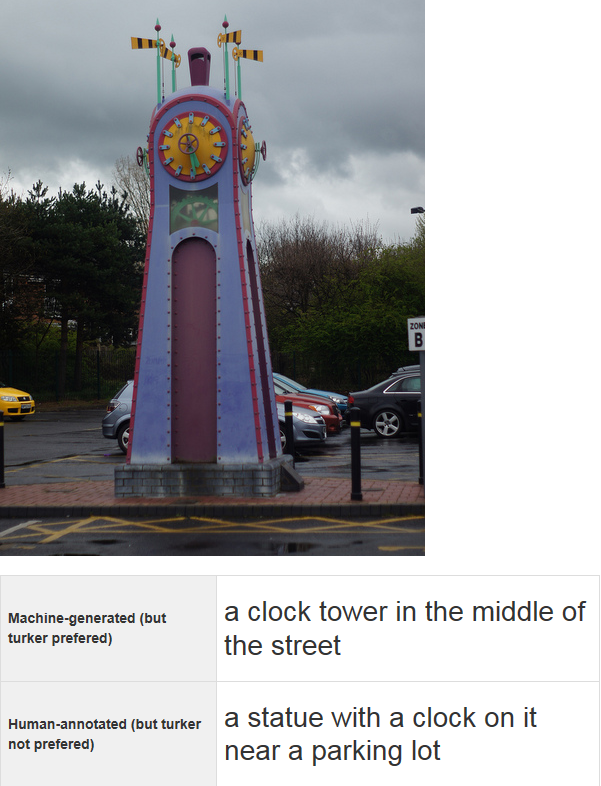 Competition results (CVPR-2015, June, Boston)
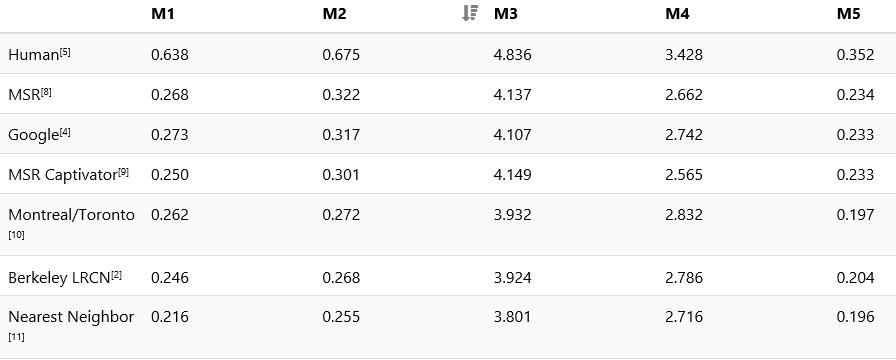 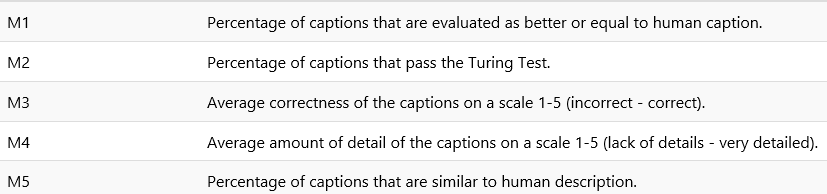 Google System: two-stage approach
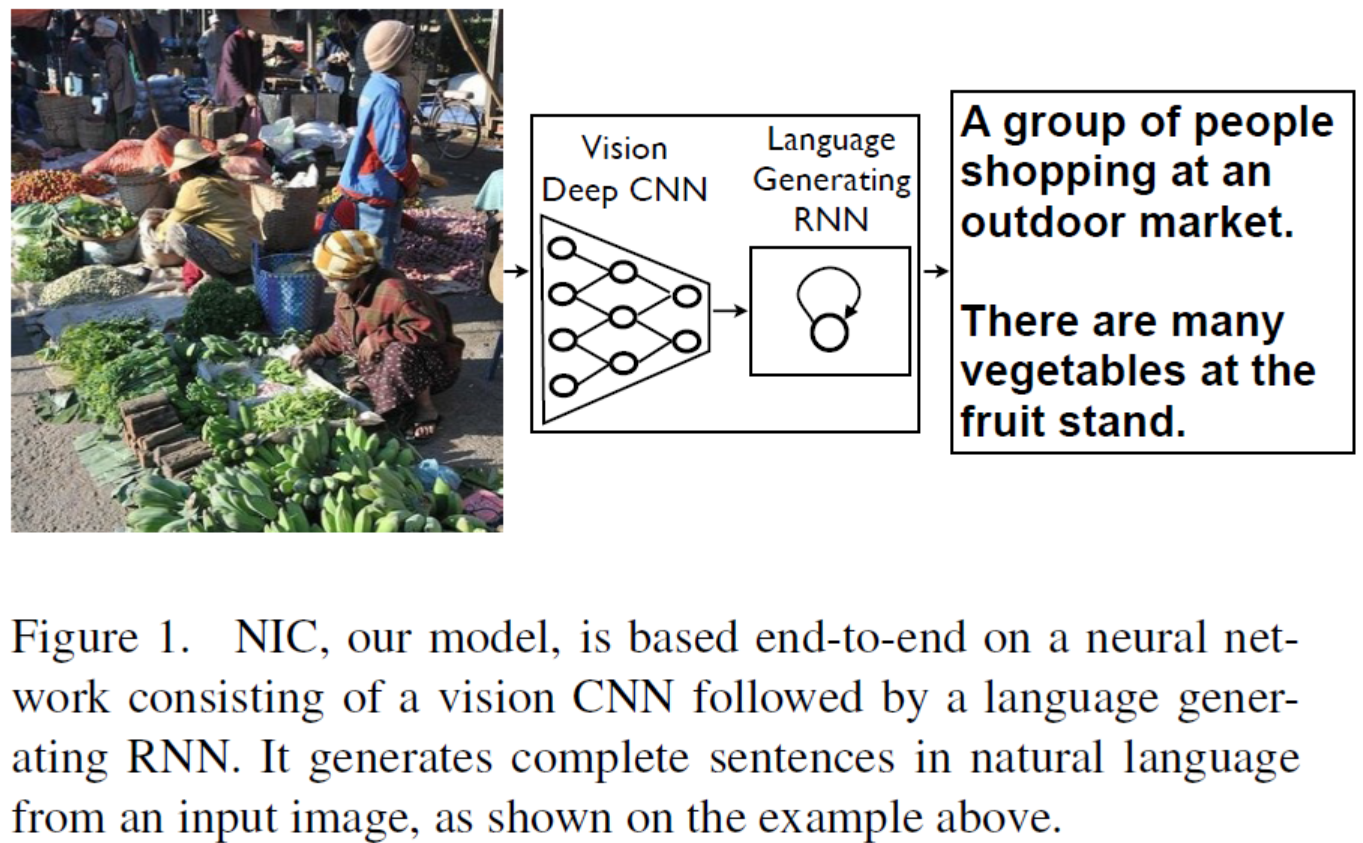 Many applications of DSSM (many low-hanging fruits):Learning semantic similarity between X and Y
40
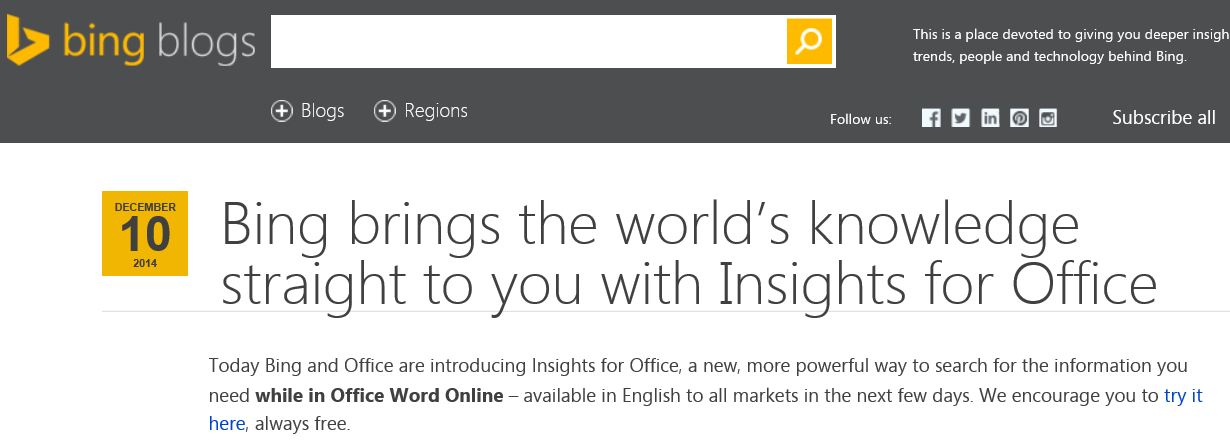 41
http://blogs.bing.com/search/2014/12/10/bing-brings-the-worlds-knowledge-straight-to-you-with-insights-for-office/
Scenario: Contextual search in Microsoft Office/Word
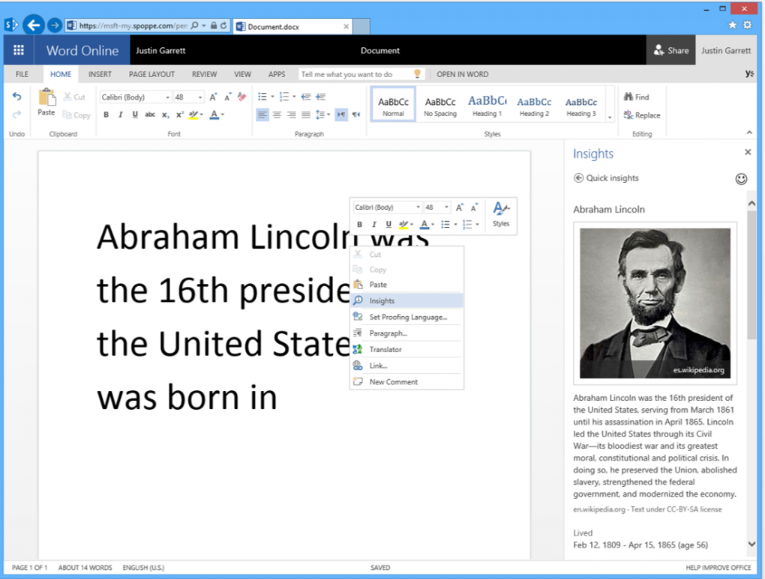 42
When “Lincoln” is selected, pages of a car company, movie, or the town in Nebraska will not appear
Summary
Speech recognition is the first success example of deep learning at industry scale
Deep learning is very effective in speech recognition, speech translation (Skype Translator), image recognition (Onedrive Image tagging), image captioning, language understanding (Cortana), semantic intelligence, multimodal and multitask learning, web search, advertising, entity search (Insights for MS Office), user and business activity prediction, etc.
Enabling factors:
Big datasets for training deep models
Powerful GPGPU computing
Innovations in deep learning architectures and algorithms 
How to discover distant supervision signals free from human labeling
How to build deep learning systems grounded on exploiting such “smart” signals (example: DSSM)
43
Issues for “Near” Future of Deep Learning
For perceptual tasks (e.g. speech, image, video, gesture, etc.)
With supervised data: what will be the limit for growing accuracy wrt increasing amounts of labeled data?
Beyond this limit or when labeled data are exhausted or non-economical to collect, will novel and effective unsupervised deep learning emerge and what will they be (e.g. deep generative models)? 
For cognitive tasks (e.g. natural language, reasoning, knowledge, etc.)
Will supervised deep learning (e.g. MT) beat the non-deep-learning state of the arts like speech/image recognition?
How to distill/exploit “distant” supervision signals for supervised deep learning (e.g. DSSM: already got many low-hanging fruits)?
Will dense vector embedding with distributed representations be sufficient for language? Do we need to directly encode and recover syntactic/semantic structure of language?
For big-data analytics tasks 
Is vector-embedding of business activities, people, and events the right approach?
Should the embedding methods be different from those for language?
What are the most effective “distant” supervision signals to exploit for data-analytics tasks?
Data privacy issue; the needs for encryption before deep learning and for decryption after deep learning?
44
The Future of Deep Learning
Continue rapid progress in language processing methods and applications by both industry and academia
From image to video processing
From supervised learning  (huge success) to unsupervised learning (not much success; ideas abound)
From perception to cognition
More exploration of attention modeling
Combine representation learning with complex reasoning 
Modeling human memory functionality
Learning to act and control (deep reinforcement learning)
45